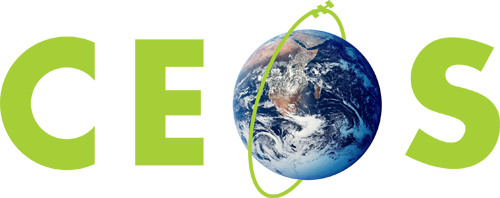 WGCV-43 meeting overview, goals, and agenda approval
K. Thome
NASA
WGCV Plenary # 43
INPE, Sao Jose dos Campos
April 10-13, 2018
Meeting overview
Tuesday, April 10 - Joint session with WGISS
Data Formats and Interoperability in the framework of FDA
Quality Indicators in Discovery Metadata
CEOS Data Cubes and CEOS Test Sites Data Access in support to WGCV Activities
Standardization and Best Practices (e.g. ISO 19159-3)
Wednesday, April 11
Participation in WGISS workshop with examples of FDA, ARDs, and Data Cube
Agency and subgroup reports
Thursday, April 12
Agency and subgroup reports
Task group updates
RadCalNet
CEOS Work Plan
Carbon actions
Friday, April 12
Lessons learned from FDA and DIAS workshop
RadCalNet
Solar Irradiance Approval
Website update
Telecons, future meetings, Vice Chair
Meeting goals
Better understand WGCV’s roles in CEOS-level activities
Determine activities that support those roles
New areas for cooperation
Identifying methods for better communication of key WGCV results to CEOS community
Clearer understanding of WGCV’s role relative to other WGs and VCs
Decision on RadCalNet Test Sites and opening Web site
Decision on Solar Irradiance Model
Clear idea of how to move forward on Cloud Mask task group
Determine approaches that will further improve productivity of WGCV on action items and Work Plan activities between WGCV meetings